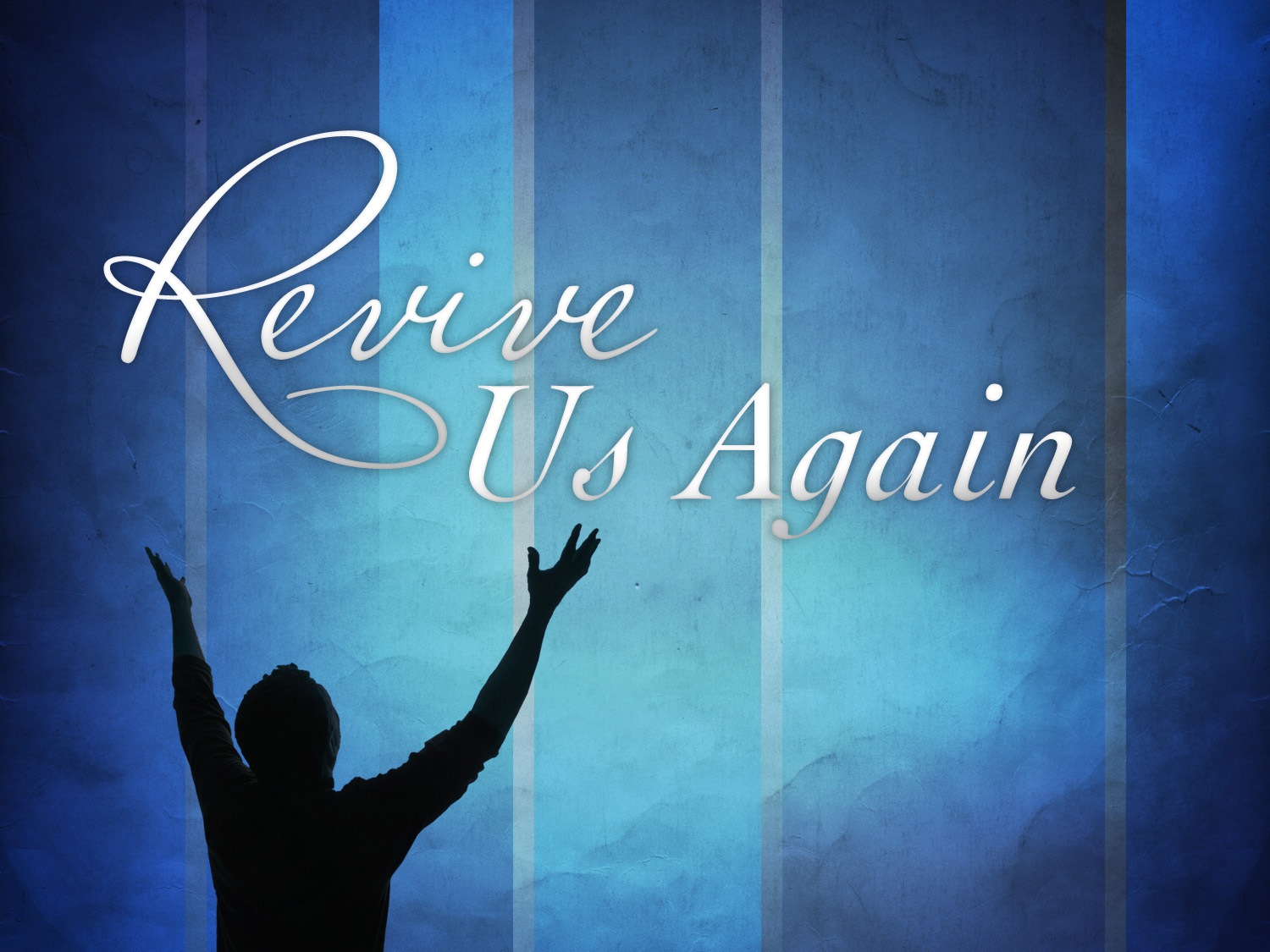 Get on your knees
Get in His book
Get to work